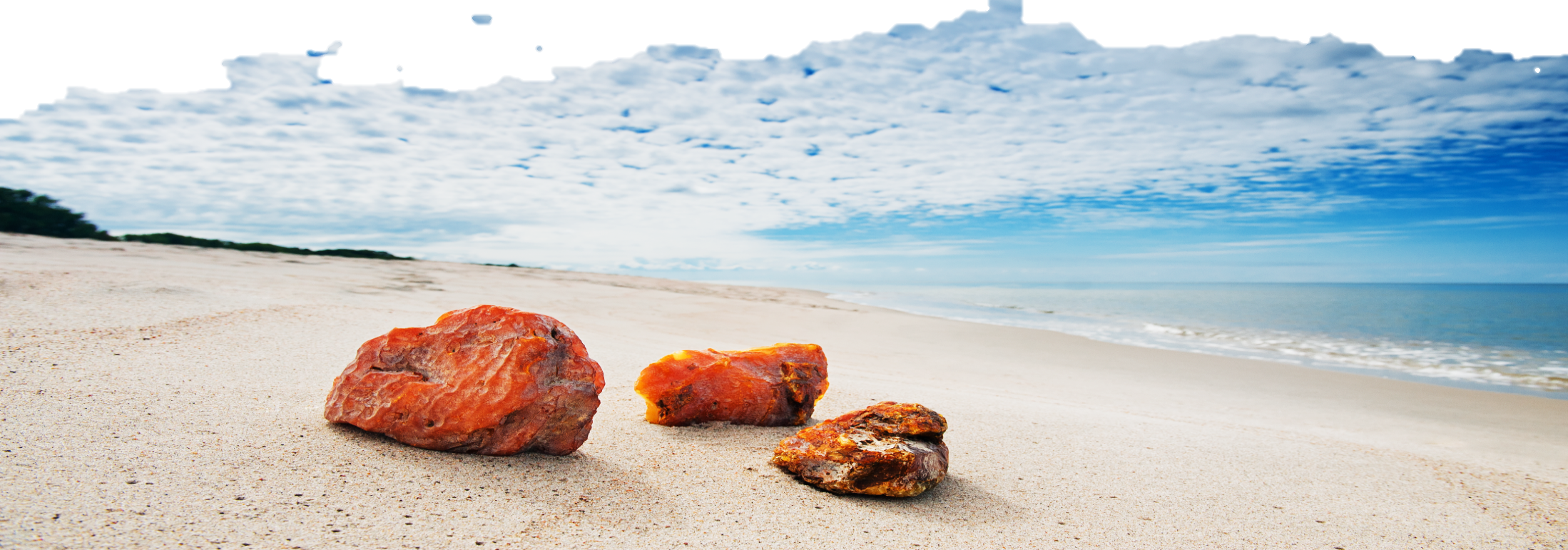 AMBER COMBINE AS A  PART OF THE AMBER ROUTE
2012
THE AMBER COMBINE
We invite you to visit the only place in the world, where the solar stone is commercially produced.
 We present an amber vertical, which includes:


Amber mining
Processing of amber
Wholesale and retail sales of raw amber and finished products
Industrial tours
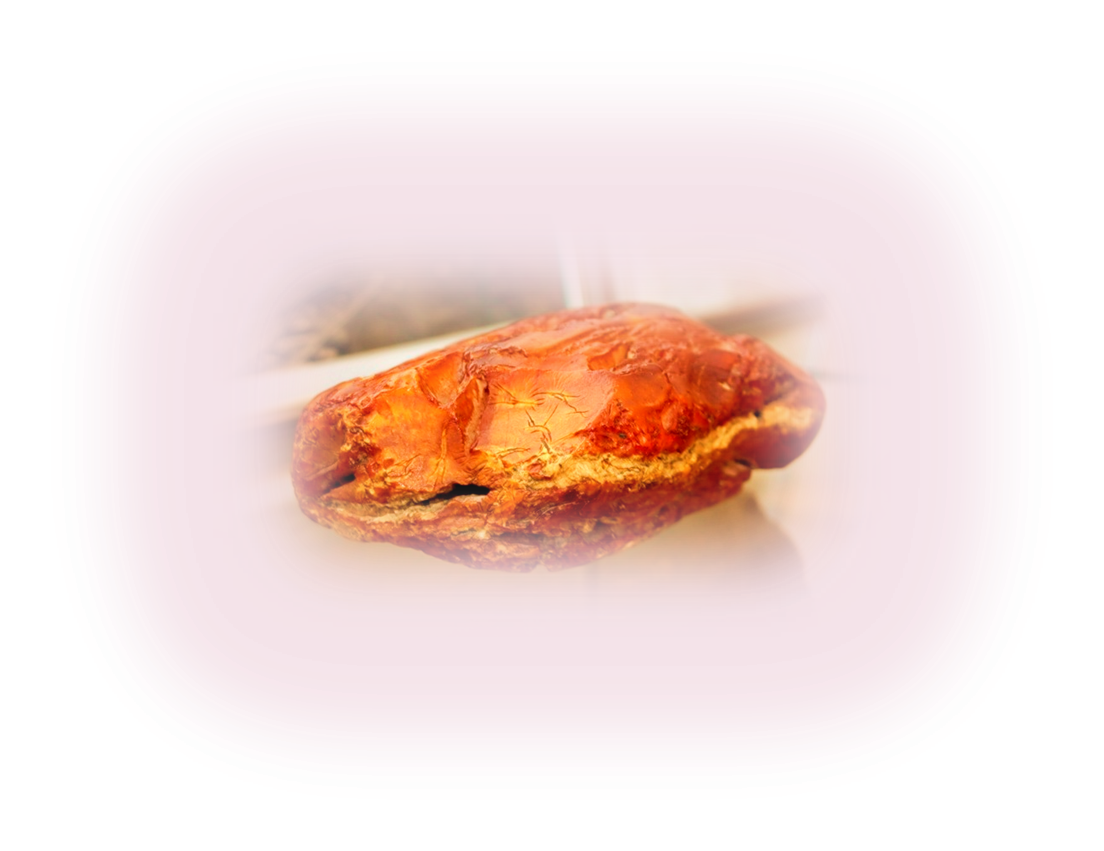 TOUR  ITINERARY
Having a unique industrial deposits of amber, we created a guided tour for tourists, which includes the following:
The observation site for acquaintance with the amber mining;
«Amber pyramid» located close to production site;
Museum and Exhibition Hall of the company;
Processing of amber in the factory;
Souvenirs and collection items ;
Café  with the special "Amber menu."
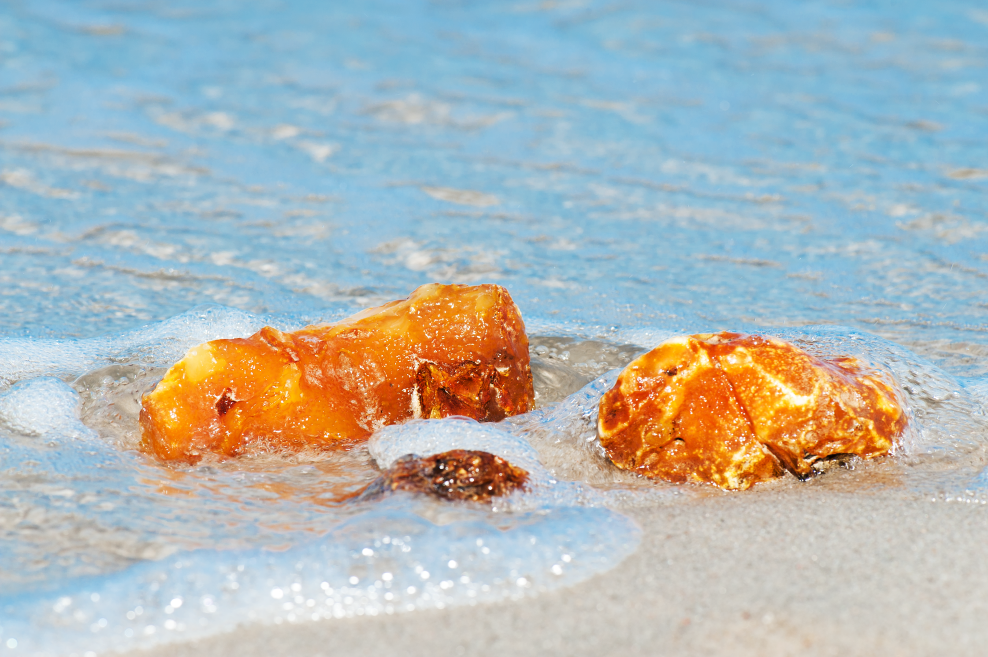 THE OBSERVATION SITE OF THE OPEN-PIT.
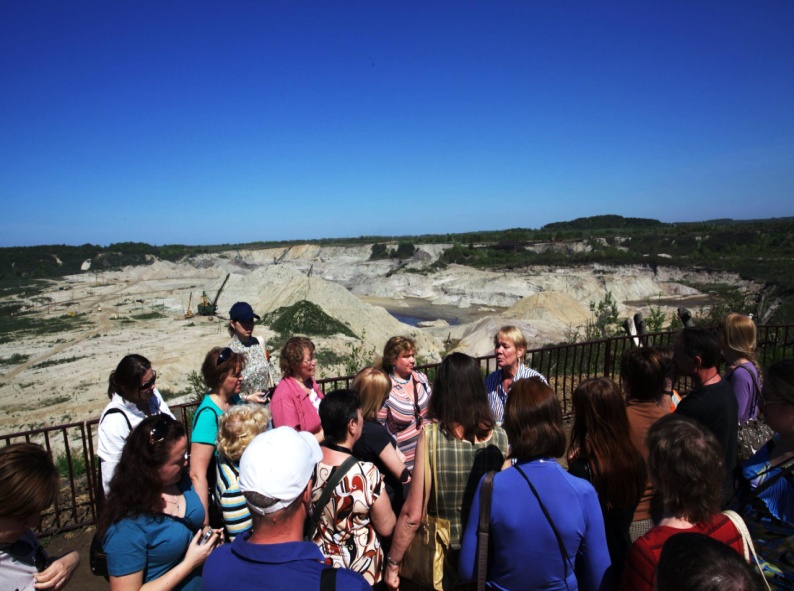 The observation site offers a panoramic view of the unique deposit from the  height of 60 m, where the amber is industrially produced.
Tourists take part in " amber catching ", participate in spear running and in animated activities such as "Amber trials."
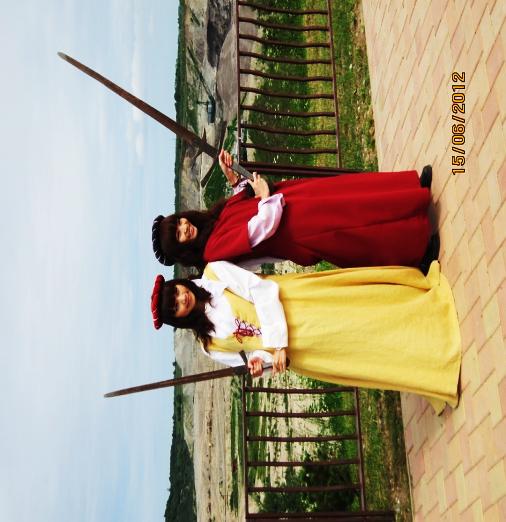 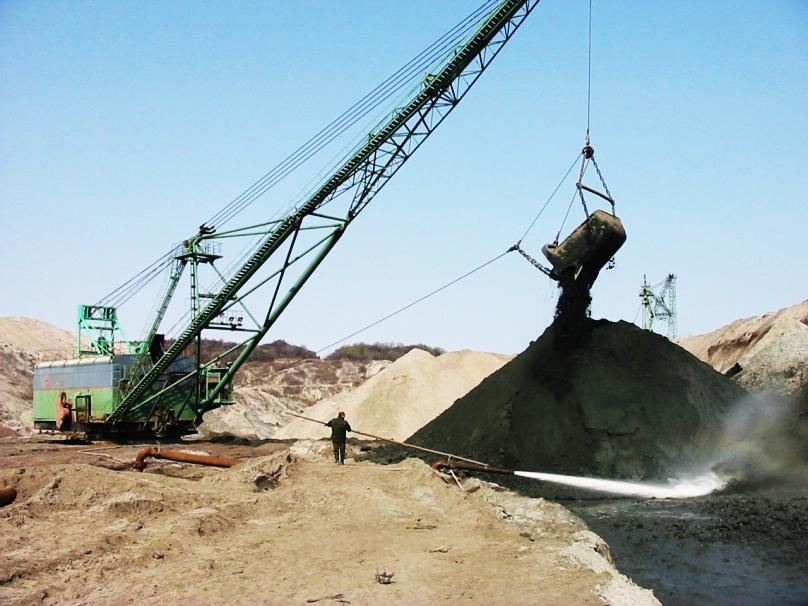 AMBER PYRAMID
In May 2012 a new tourist attraction “Amber pyramid” with the height of  3.3 m  was opened.
The pyramid is built according to the principal of  a "golden section".
800 kg of amber were used to build the pyramid.
About 5000 people have visited the pyramid within one month.
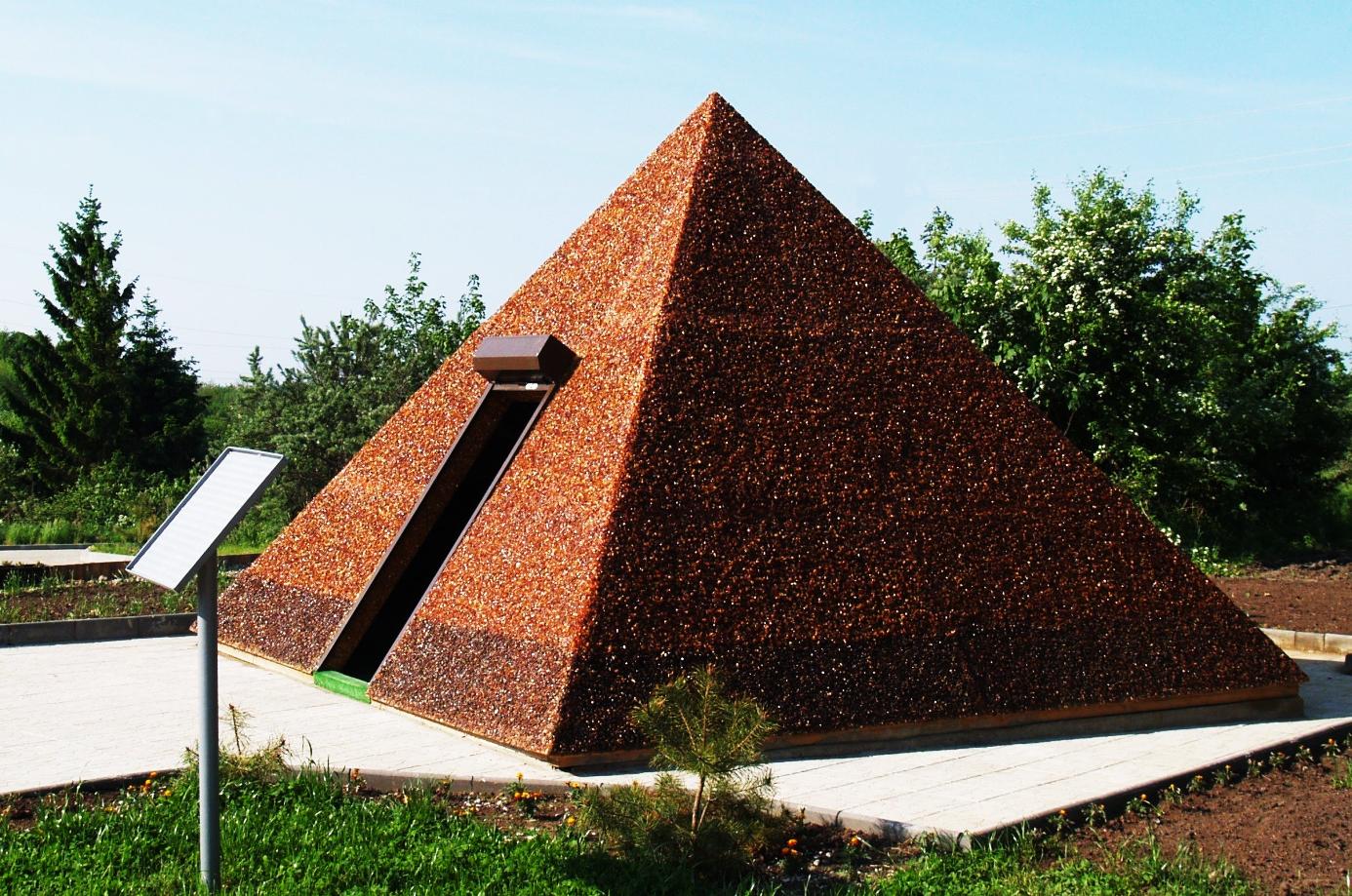 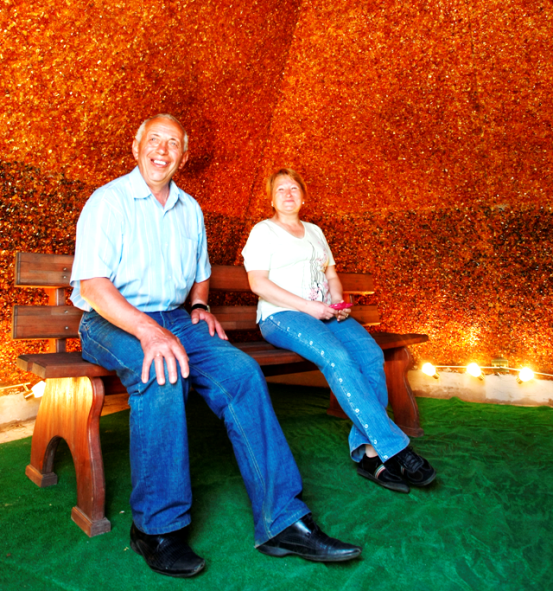 MUSEUM AND EXHIBITION HALL
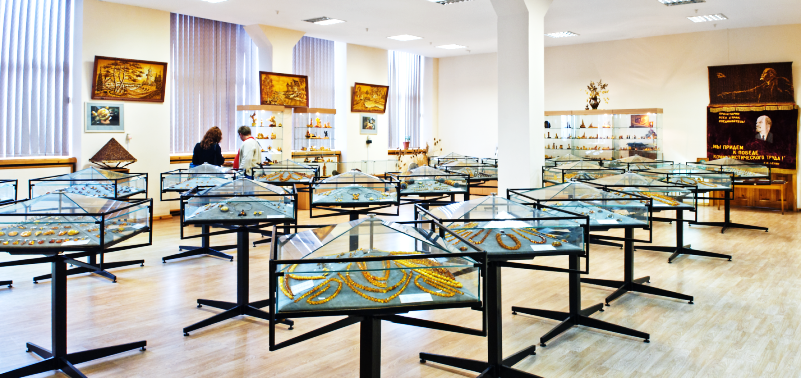 The collection of unique pieces of amber some of which are up to 3 kg
Jewelry and artworks of amber stone-cutters of the factory. 
History of mining and processing of amber.
The museum presents an opportunity for its visitors to make a hand-made amber souvenir by themselves and to get a diploma "Amber-maker."
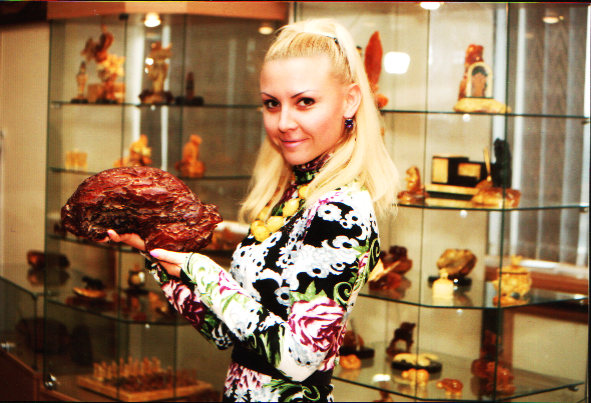 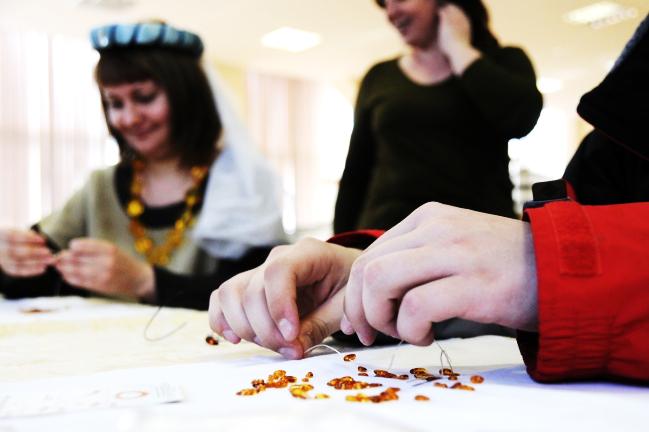 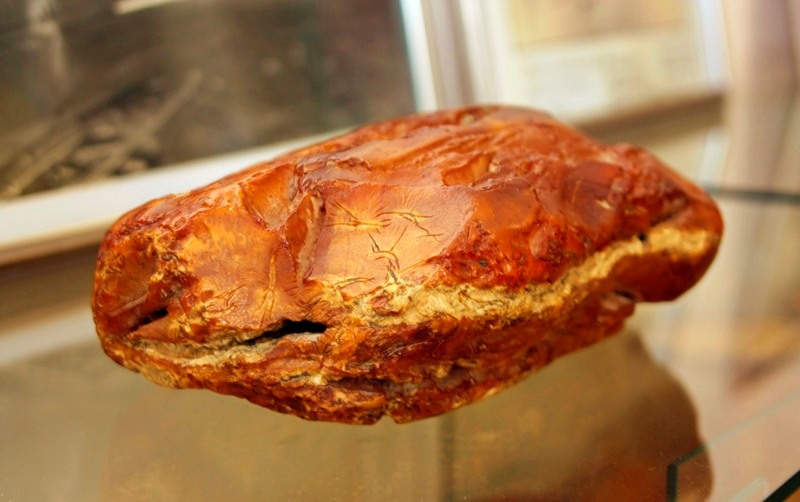 PRODUCTION OF AMBER  ITEMS AND BUYING SOUVENIRS OF THE AMBER COMBINE
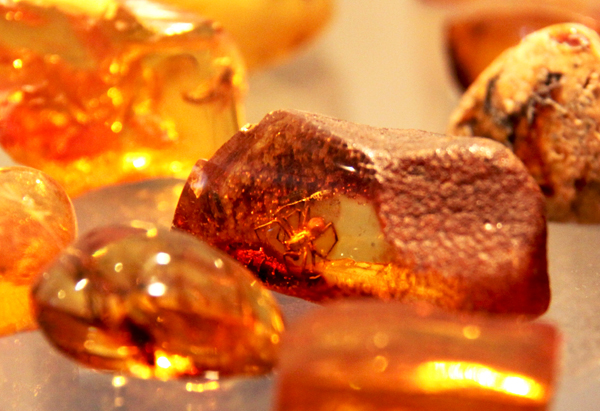 Acquaintance with the lines of amber  processing and a full production cycle of finished goods.
Buying of souvenirs, produced at the factory and displayed in a wide range in the factory’s stores,show-room.
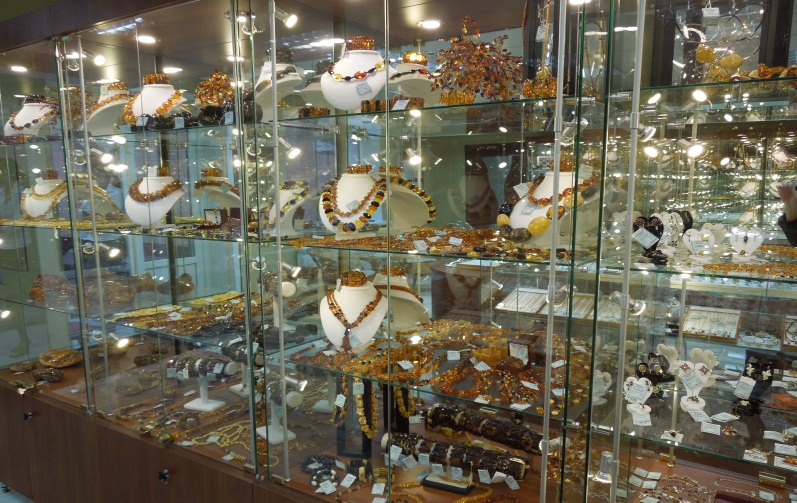 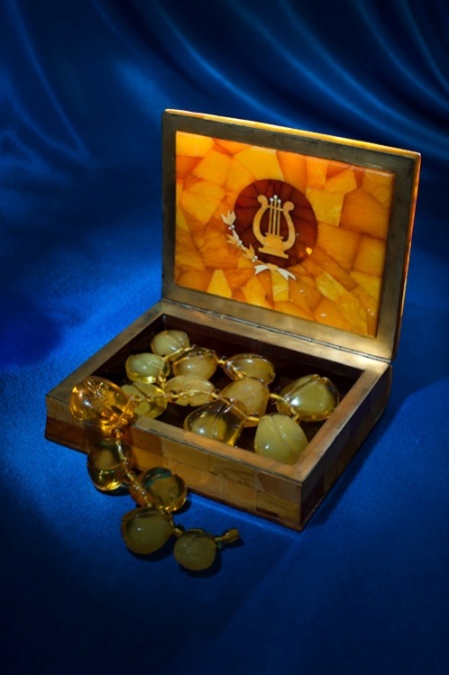 AMBER MENU
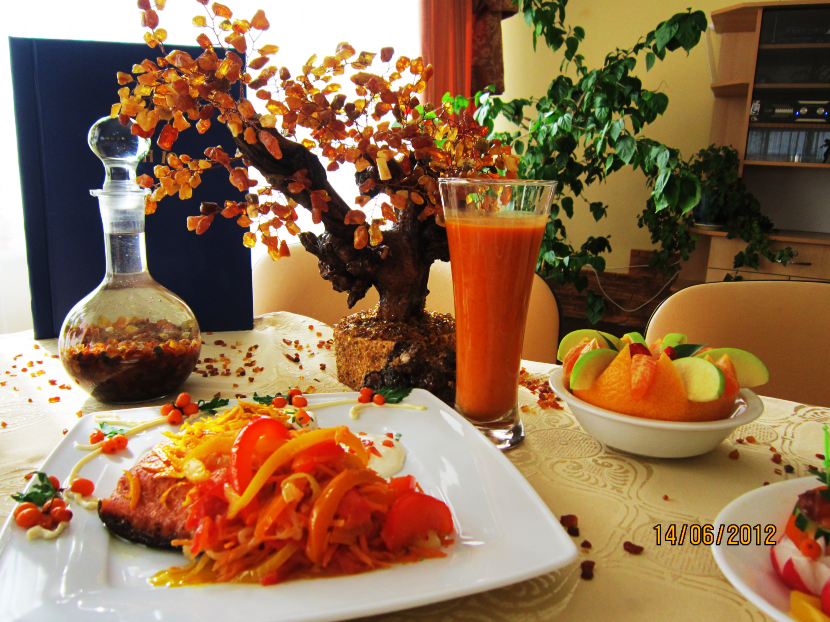 In the café  "Alatyr"  one can try amber dishes, cooked with the special original recipes.
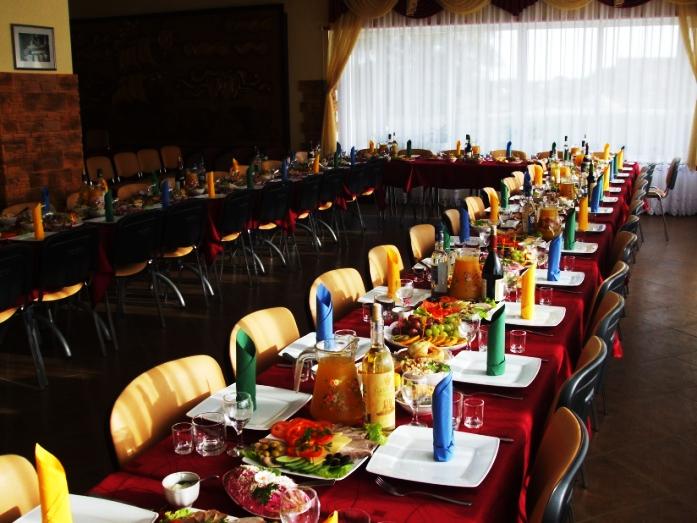 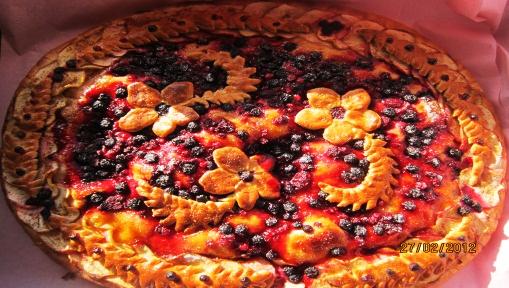 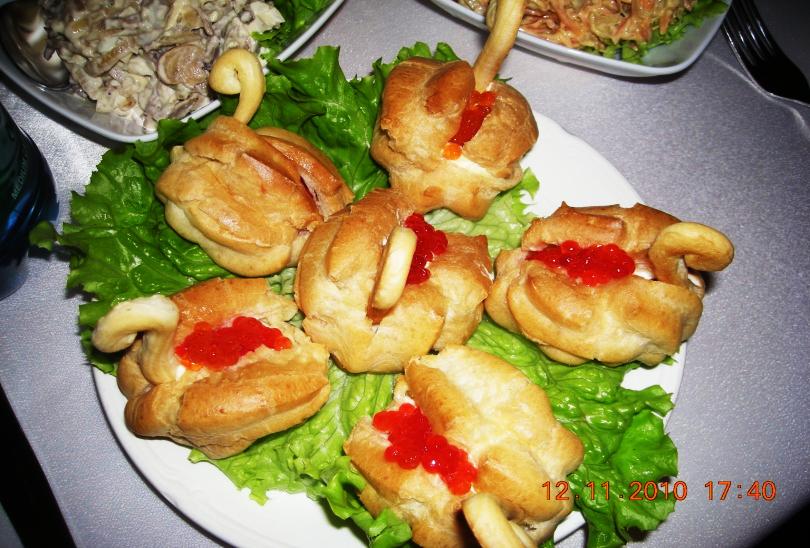 DYNAMICS OF VISITING
Foreign tourists

Russian tourists
Visitors
AMBER    COMBINE
AMBER  FACTORY offers  its  tourist  objects  as a part of the « Baltic Amber Way».

   Industrial tourism in the enterprise is not  an only, but also an additional way to attract the  attention to the amber,the so-called sunstone.
Visit to the only amber borrow pit in the world containing  90% of the of the
world’s deposits of the amber took its specific place among the tourist routes available in Kaliningrad region.